Communicatie
4e les
Les programma
Terug blik vorige week
Metacommunicatie
Inhoudsniveau en betrekkingsniveau
Gelijkwaardigheid en ongelijkwaardigheid
Werken aan opdrachten
Vooruit blik volgende week
Terug blik vorige week
Wat zijn kernkwadranten/kernkwaliteiten?
Wat is het doel van kernkwaliteiten?
Wat voor feedback heb je gekregen?
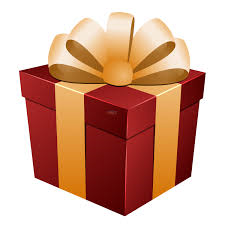 Meta communicatie
‘Communiceren over communicatie’
Het doel van metacommunicatie is om het gesprek beter te laten verlopen

Opdracht: oefen in tweetallen  Metacommunicatie
De één is de begeleider en de anders is de cliënt, daarna rollen wisselen
Inhoud- en betrekkingsniveau
Inhoudelijk niveau: Inhoudelijke feiten, wat je daadwerkelijk zegt., Het onderwerp van je gesprek

Betrekkingsniveau: Hoe je het contact beleefd. Vaak non-verbaal in gedrag. hoe je kijkt, hoe hard je spreekt, welke houding of gebaren.
Verschillen
Het betrekkingsniveau laat zien hoe de inhoud van de boodschap opgevat zou moeten worden

‘goed zo’ (lachend, duim omhoog)
‘goed zo’ (snauwend, geïrriteerd)

Inhoudsniveau is gelijk, betrekkingsniveau is verschillend.
Verwarring van inhoud en betrekking
Metacommunicatie als oplossing

‘We zijn het er niet over eens, jij vindt dat jij mag kiezen en ik vind dat ik mag kiezen. Hoe lossen we het nu op?
Gelijkwaardig of ongelijkwaardig
Gelijkwaardig = Beide even hoge status
Ongelijkwaardig = een heeft hogere positie
Passende communicatie = afstemmen op positie
Beleving van communicatie is verschillend
Hoe weet je of een relatie gelijkwaardig of ongelijkwaardig is?
Je weet nooit zeker of iemand de relatie hetzelfde beleeft. Het is handig je daarvan bewust te zijn. Hoe kun je hier achter komen?
CASUS LEZEN
Lees de casus over Mieke en Bianca thema 15 blz 305 (SW401)
Bespreek met je buurman/buurvrouw wat je er van vindt
Daarna klassikaal bespreken
Iedereen onderbouwt zijn mening
Bezig met opdrachten
Maak de opdrachten van Angerenstein opdracht 3, 4 en 5
Daarna met elkaar bespreken
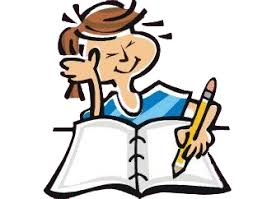